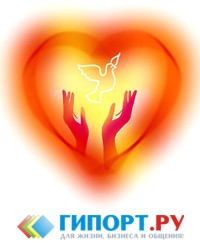 Мастер-класс
Милосердие-зеркало души   человека
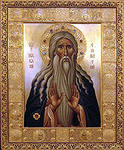 Макарий Великий : «Ни мудрые своей мудростью, ни разумные своим разумом не могли постигнуть душевной тонкости или сказать о душе, что она такое»
Не стой в стороне равнодушно,
Когда у кого-то беда.
Рвануться на выручку нужно
В любую минуту всегда.
И если кому-то поможет
Твоя доброта и улыбка твоя,
Ты  счастлив ,что день
Не напрасно был прожит,
Что годы живешь ты не зря.
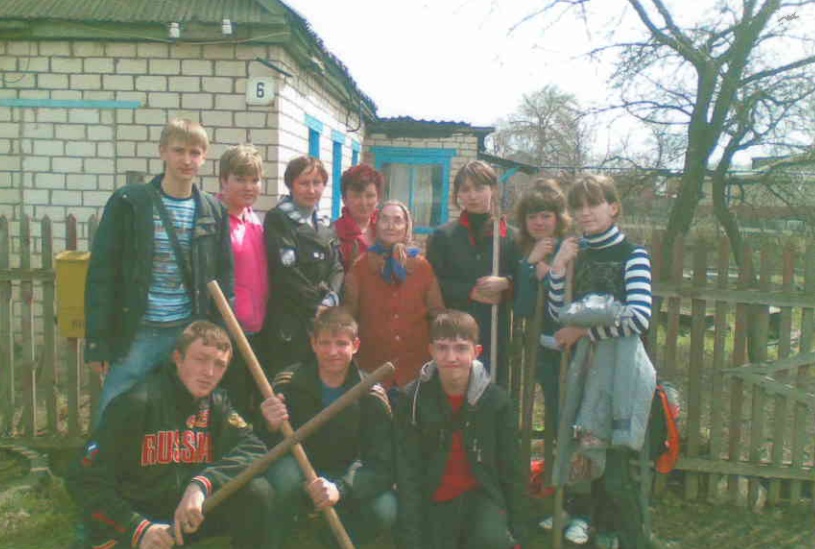 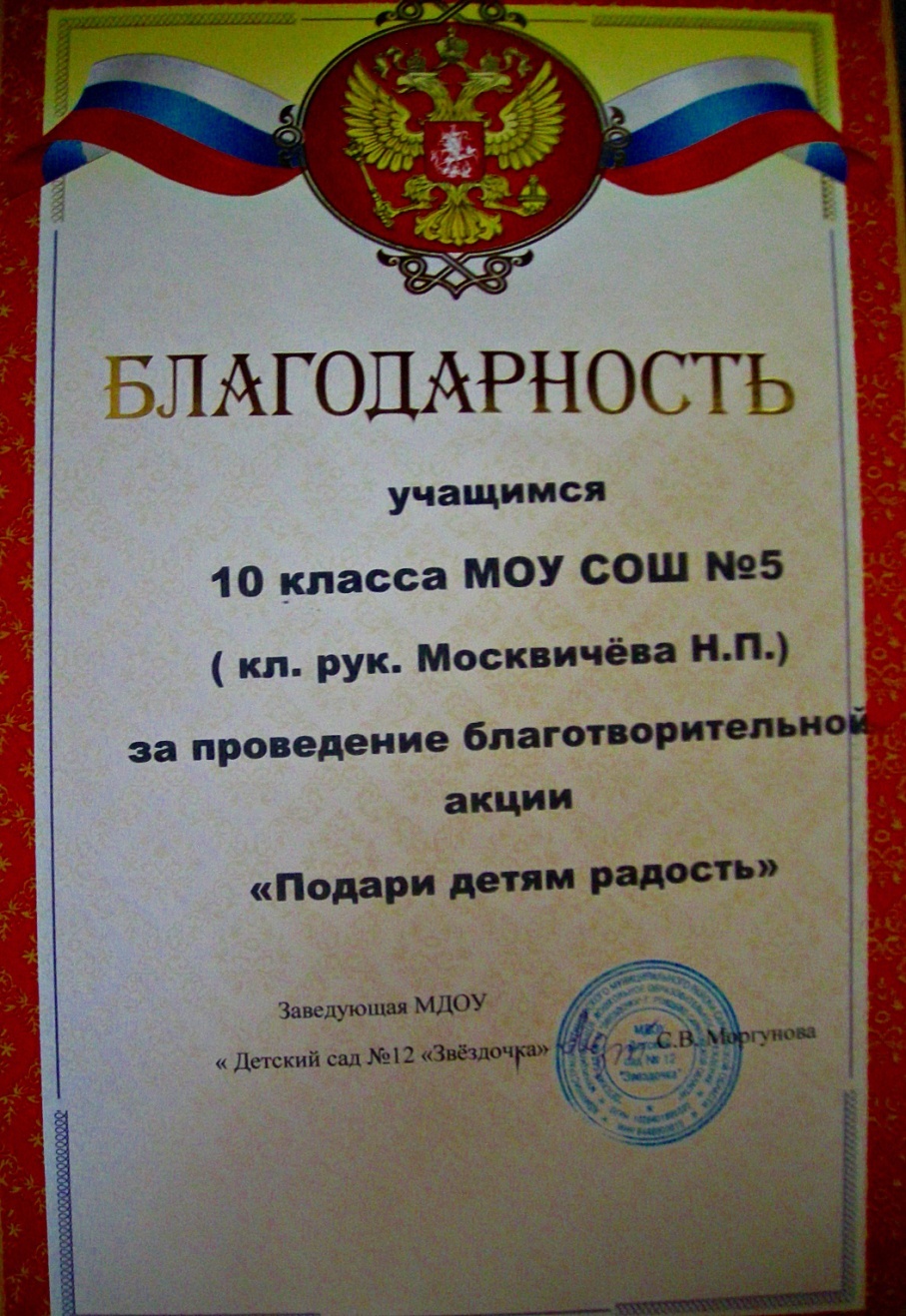 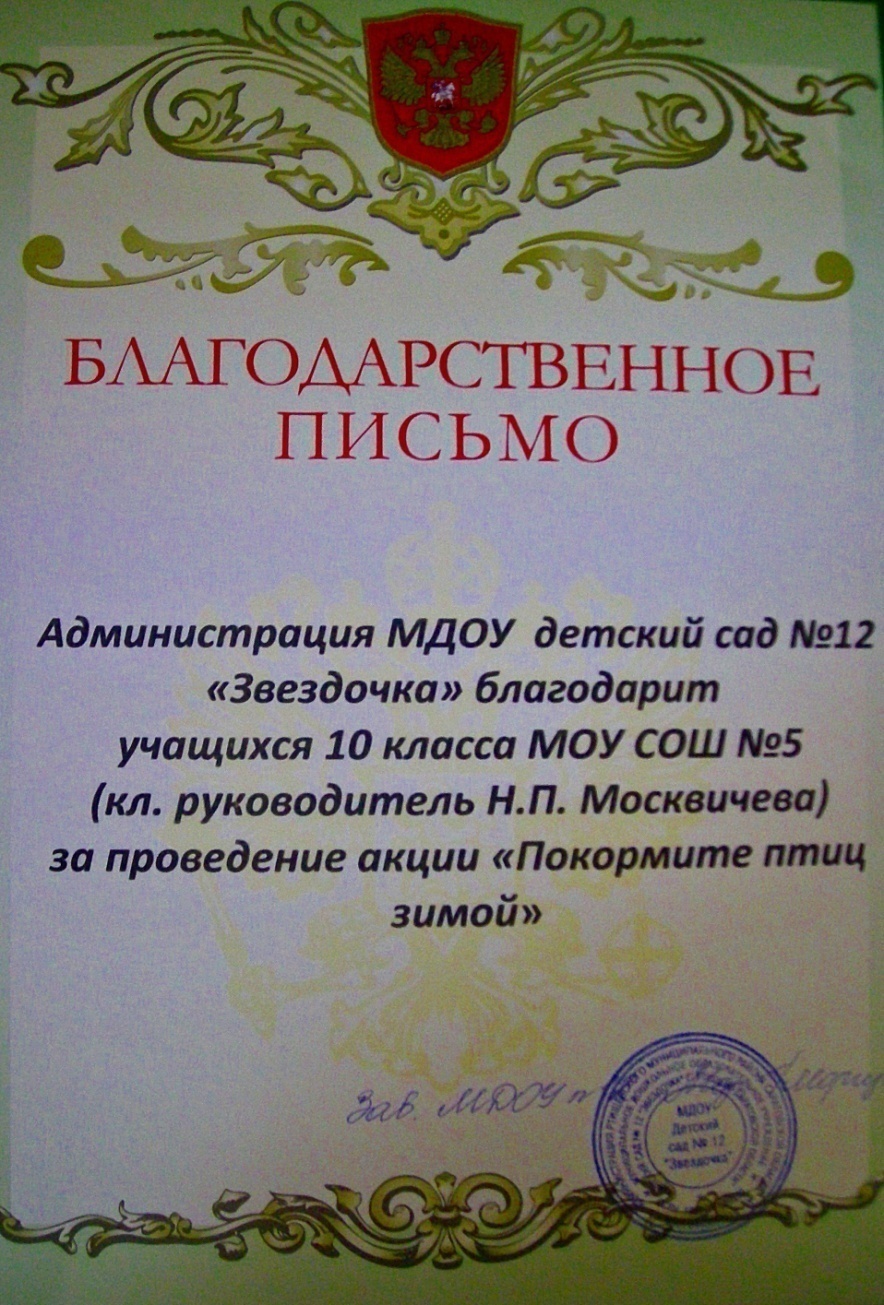 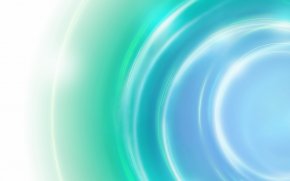 ВСЁ   УМЕЕМ   ДЕЛАТЬ   САМИ…
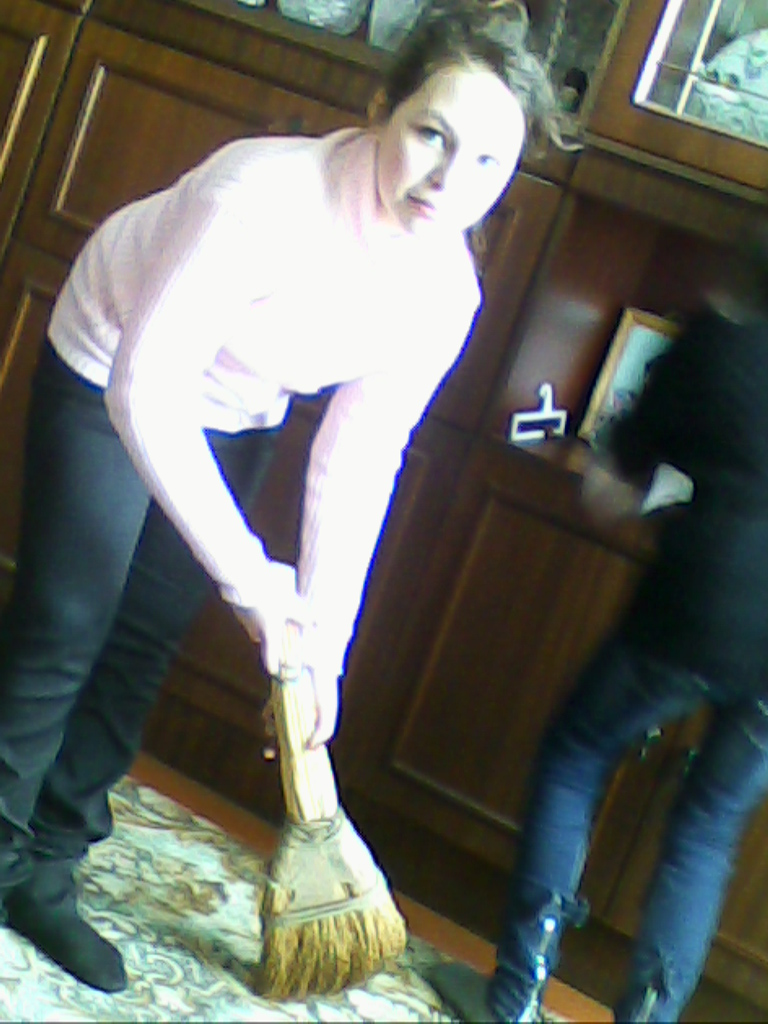 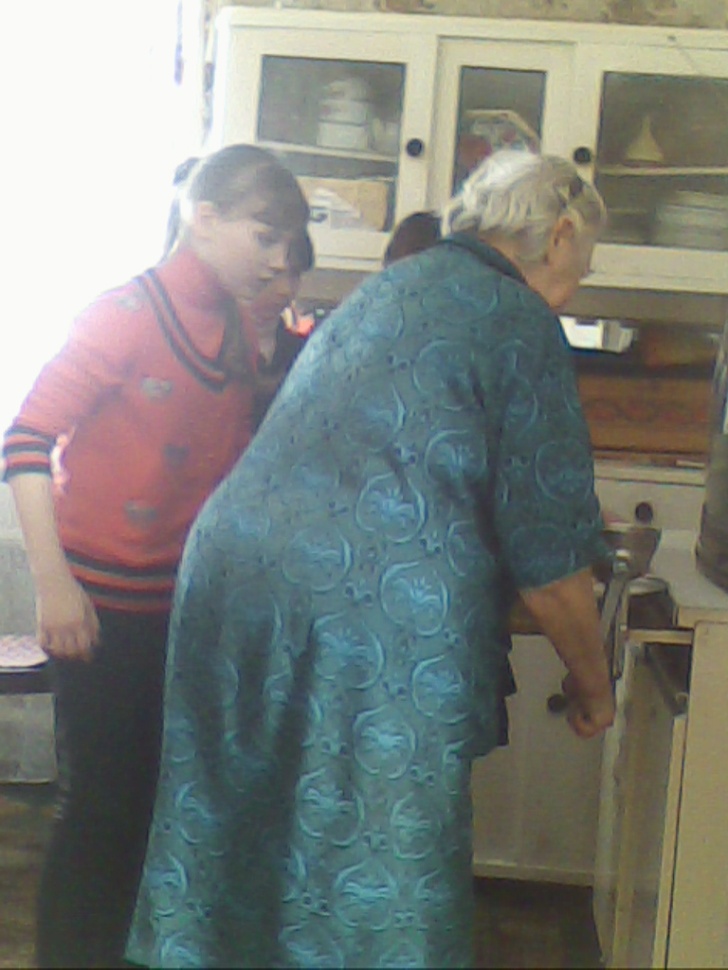 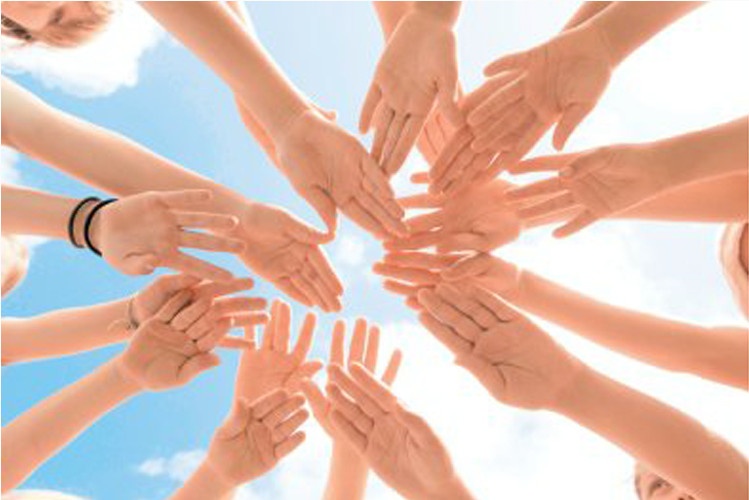 Милосердие – это сострадание. Это бескорыстная искренняя помощь нуждающимся.